Lecture 4
Research Ethics
Research Ethics - Definition
Defined as the principles and guidelines that help us uphold the things we value
Research Methods - Dr Eric Lim
2
Research Ethics – 3 Approaches
Deontological
Use a Universal code when making ethical decisions
Ethical Skepticism
Ethical standards are not universal but are relative to one’s particular culture, time, and even individual
Utilitarianism
Decisions should be based on an examination & comparison of the costs & benefits that may arise from an action
Research Methods - Dr Eric Lim
3
Ethical Concerns
The relationship between society and science
Professional Issues
Duplicate publication
Partial publication
Treatment of Research participants
Research Methods - Dr Eric Lim
4
Ethical Guidelines with Humans
Informed Consent
Informed Consent with Minors
Passive versus Active Consent
Deception
Follow by Debriefing
Dehoaxing
Desensitizing
Freedom to Withdraw
Protection from mental and physical harm
Confidentiality and Anonymity
Research Methods - Dr Eric Lim
5
Contents of a Consent Form
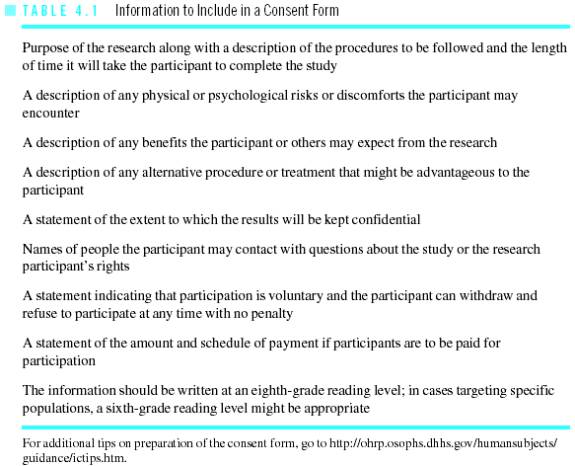 Research Methods - Dr Eric Lim
6
End of Lecture 4
Research Methods - Dr Eric Lim
7